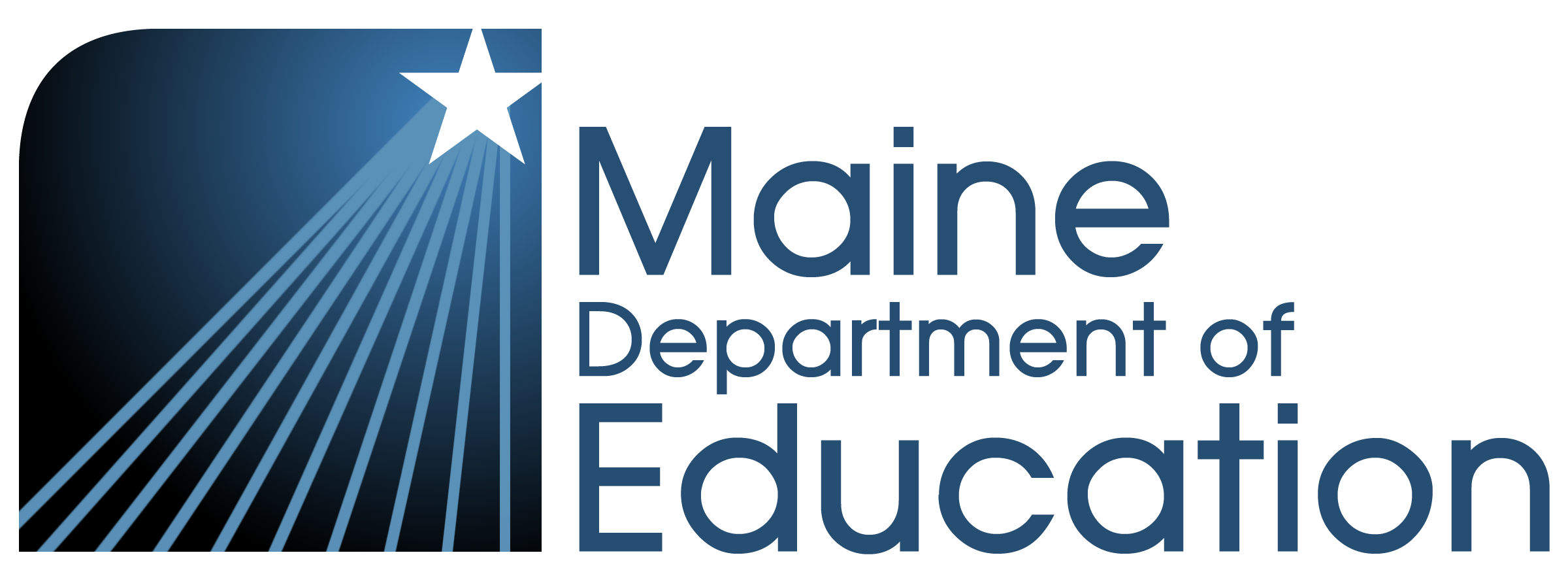 Educational ProvisionsOrientation for Foster Care School District Points of Contact
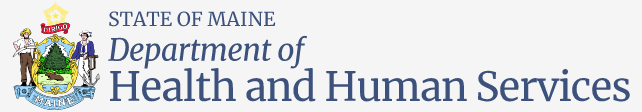 Bobbi Johnson, LMSW
Foster Care DHHS Point of Contact

Associate Director
Child Welfare Services
Maine DHHS
Gina Googins, LSW, MSW

Regional Associate Director
Office of Child and Family Services
Maine DHHS
Julie A. SmythFoster Care Statewide Point of Contact
Director, O3SMaine Department of Education
DOE: Department of Education
O3S: Office of School and Student Supports
DHHS: Department of Health and Human Services
OCFS: Office of Child and Family Services
CPS: Child Protective Services
BID: Best Interest Determination
MOU: Memorandum of Understanding
IEP: Individualized Education Plan
POC: Point of Contact (4)
School District Foster Care POC
District Foster Care POC (related to entire state – 8 in total)
DOE Foster Care POC
DHHS Foster Care POC
Acronyms
Our video training will be recorded for future use.  Consider taking notes as there will be a quiz at the end. 
When you complete the quiz and score at least an 80%, you will earn your Certificate of Completion for SY 2022-23.
Any feedback or questions?  Share those with Julie Smyth, Statewide Foster Care Point of Contact at the DOE – Julie.a.smyth@maine.gov (Please insert Foster Care in subject line!)
For Foster Care Points of Contact
Why Educational Stability
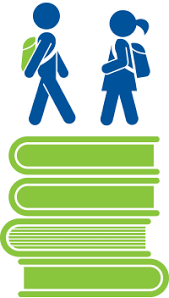 Frequent school transitions may have lasting academic, social, and emotional impacts

Maximizing educational stability can
improve attendance
minimize educational gaps
help families stay connected
4
Foster Care - Title I Part A Provisions
Ensures educational stability

Establishes specific educational rights

Requires a district foster care point of contact

Requires a state foster care point of contact at both DOE (Julie Smyth) and DHHS (Bobbi Johnson)
5
Definition of Students in Foster Care
6
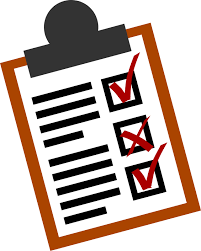 Educational Rights of Students in Foster Care
School of Origin and Transportation
Best Interest Determination
Immediate Enrollment
7
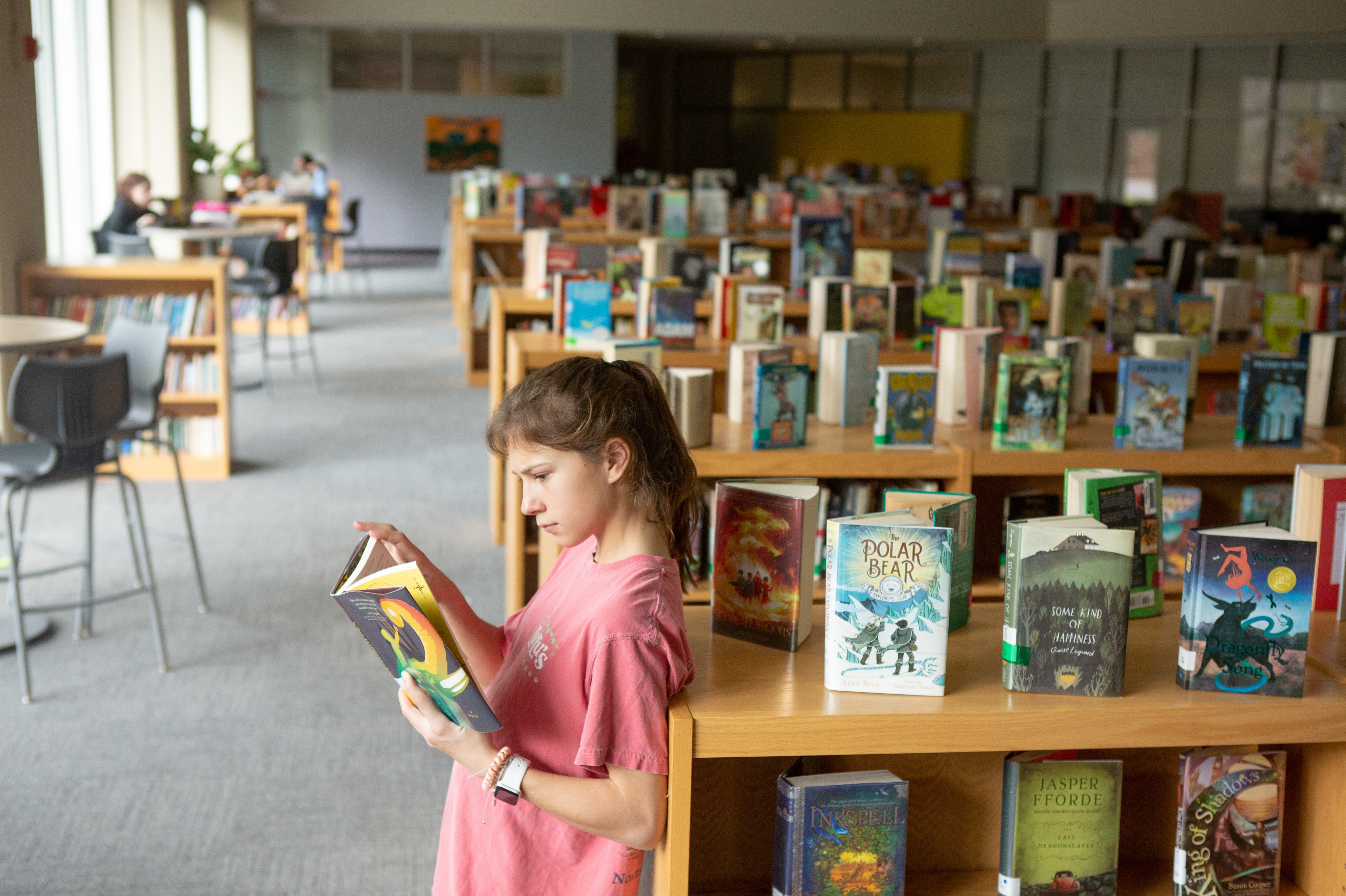 School of Origin
The school the student was attending when placed in foster care, or at the time of a subsequent change in foster care placement.Students should remain enrolled in their school of origin, unless, after a best interest determination, it is decided NOT to be in their best interest.
8
[Speaker Notes: If a child is in Lewiston, then placed with a foster family in Auburn, Lewiston is the school the student was attending when placed in foster care. Then, if there's a subsequent change in foster care placement, where Auburn family says we can't do this anymore, and the child moved to Turner with a new family, Lewiston would remain the school of origin]
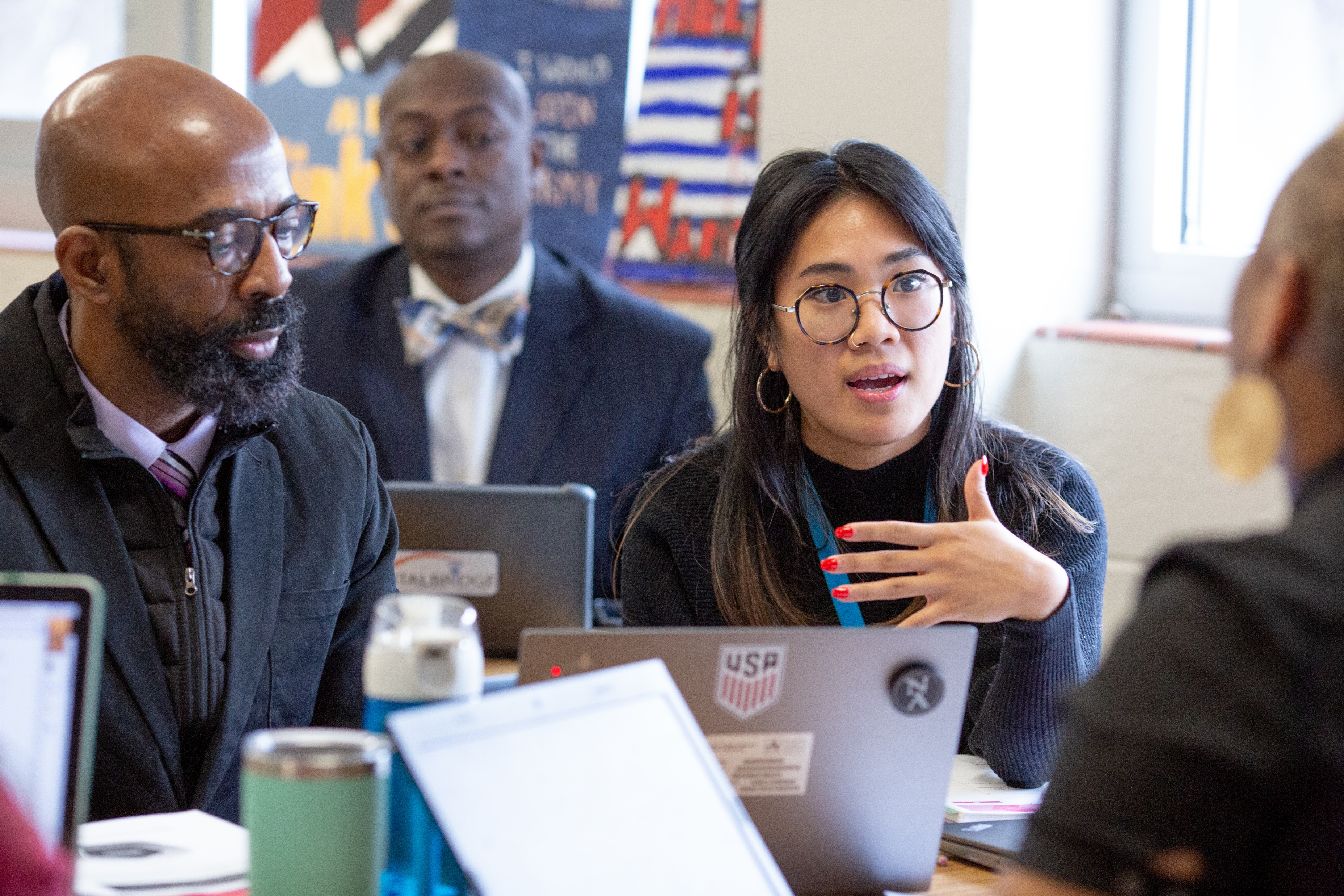 Decisions about which school a student will attend should be made collaboratively and should consider a wide variety of factors.

Collaboration should include those in the best position to understand the student’s unique needs. 

Student should remain in their school of origin until the BID is complete.
Best Interest Determination (BID)
9
Who should be involved in the Best Interest Determination?
10
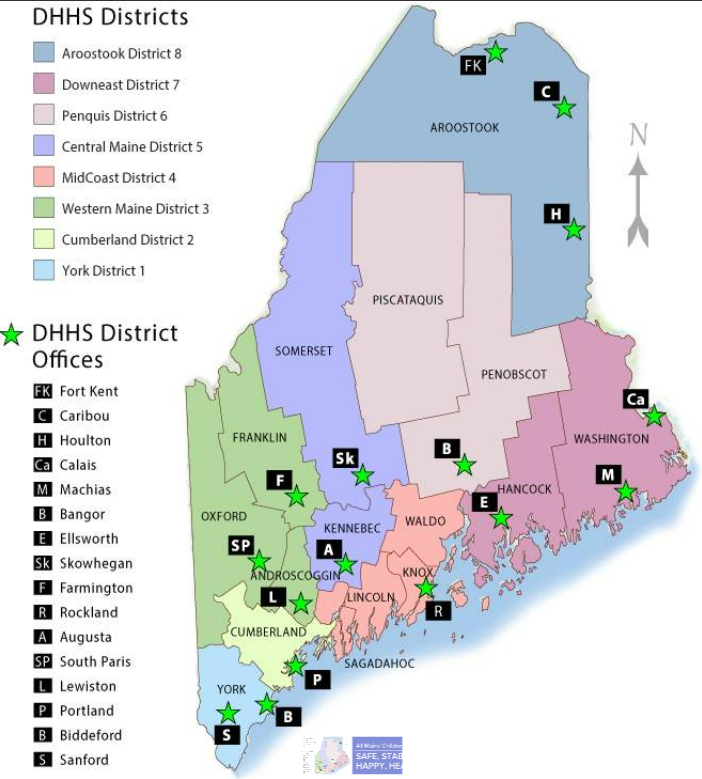 OCFS Foster Care Points of Contact for Education
Email addresses for foster care points of contact all follow the same format: 
first name.middle initial (IF PROVIDED).last name@maine.gov 
District 1 - Angela Burgess
District 2 - Aurelie Bush
District 3 - Paul Josephson
District 4 - Christina Gilbert
District 5 - Lindsey Caron
District 6 - Jennifer E. Brewer
District 7 - Shannon Prout
District 8 - Chad Kelley
Statewide - Bobbi Johnson
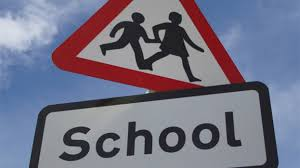 What should we consider when making a best interest determination for school placement?
12
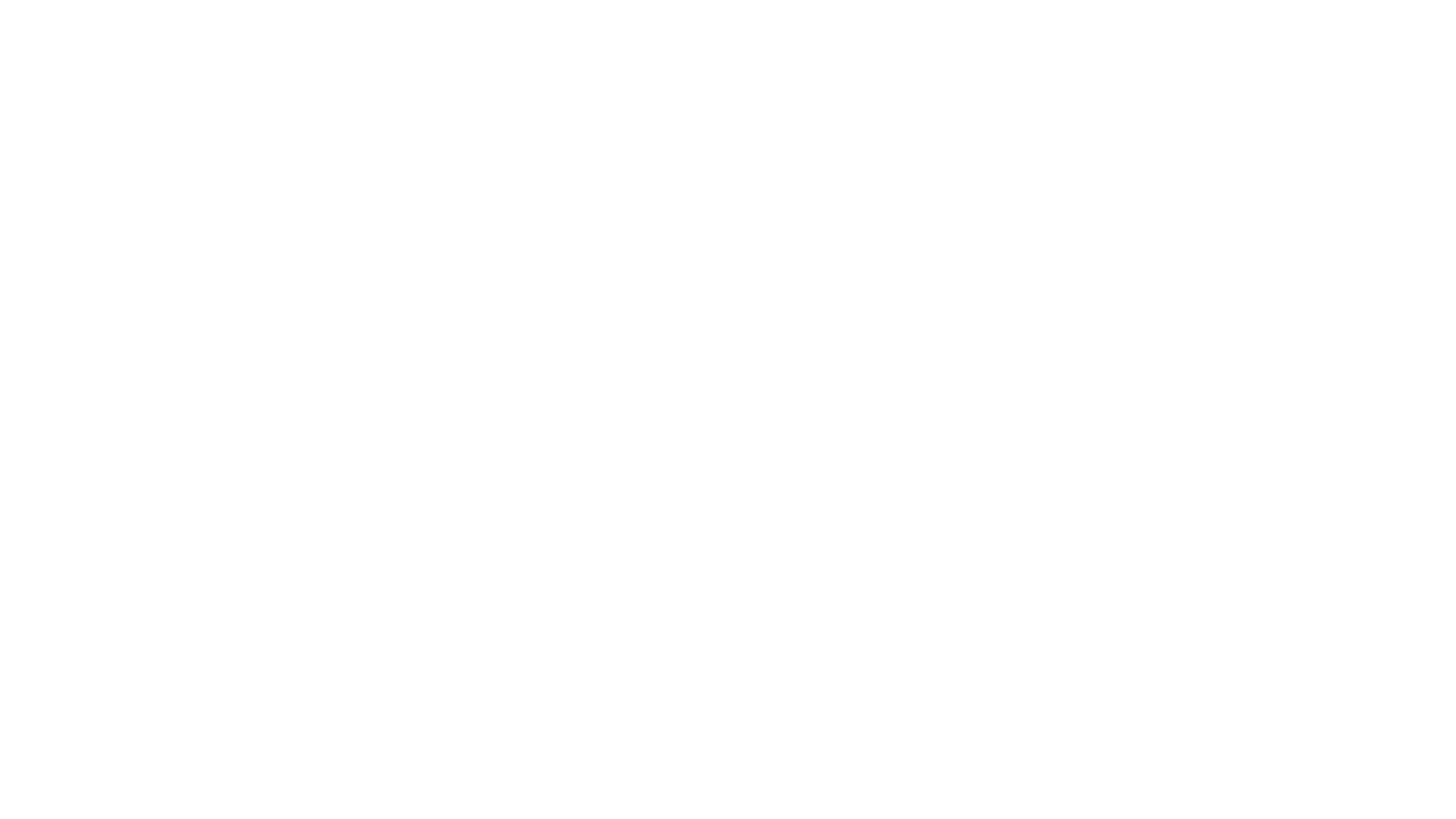 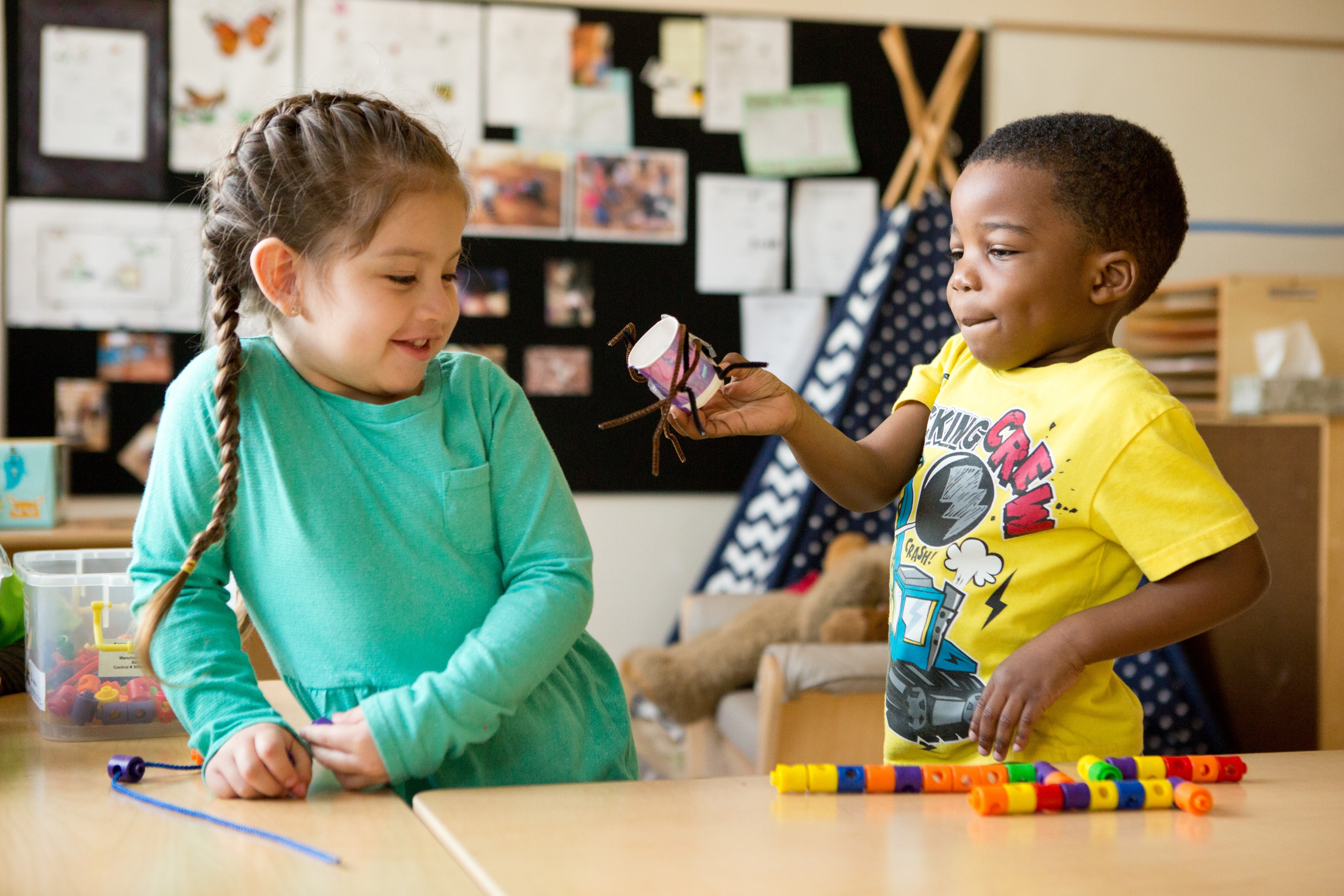 Consider the unique needs of the student, including but not limited to the following:
student’s age and grade level;
student’s preference, when age appropriate;
student’s attachment to the school, including meaningful relationships with staff and peers;
placement of the student’s sibling(s); 
distance/length of time to travel to/from school;
13
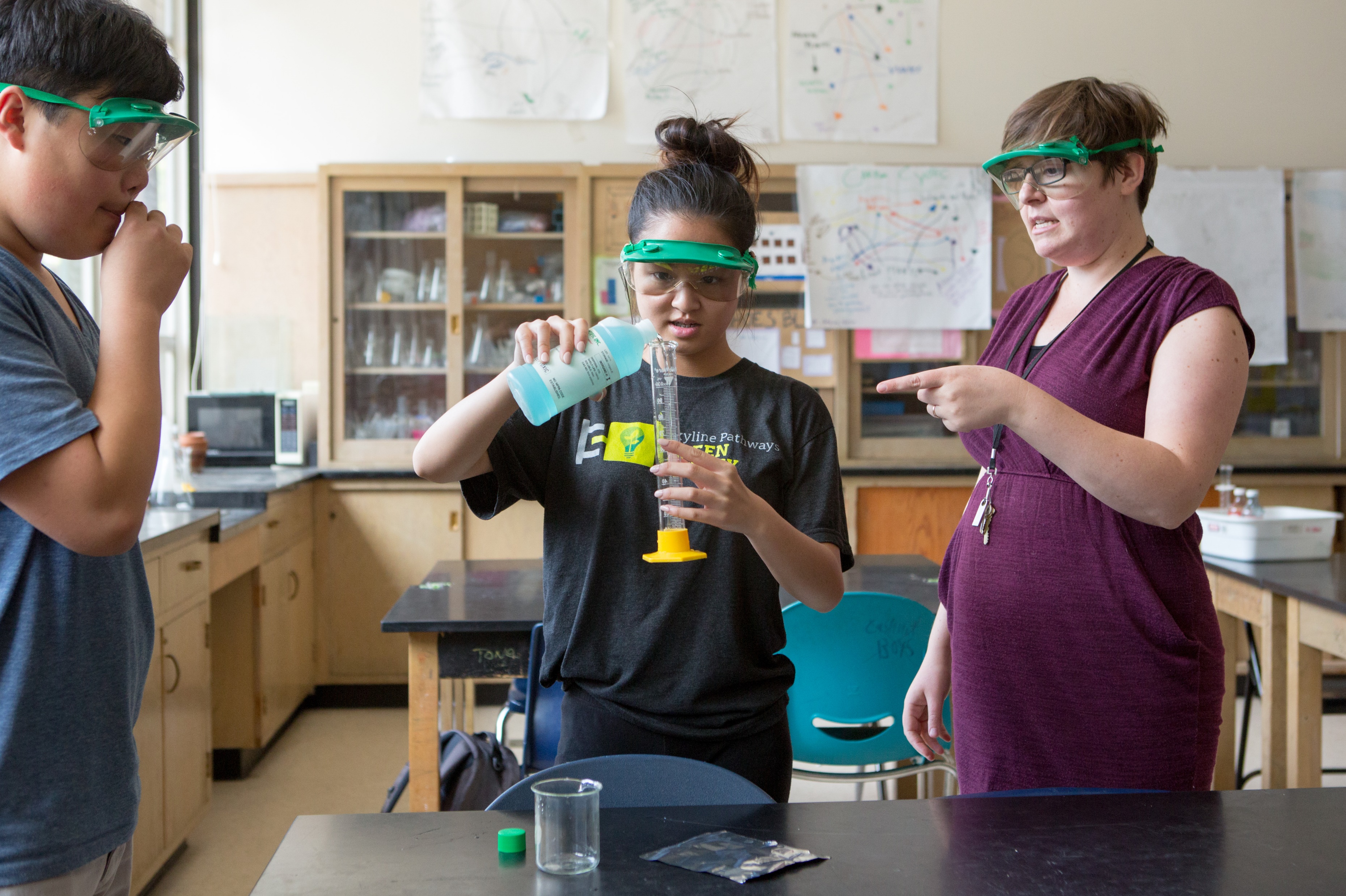 time of academic year, academic performance, and skills;
anticipated length of time in placement, and whether reunification is the family goal;
number of placements to date;
ability to maintain family relationships and engagement (including in extracurricular activities, where appropriate);
14
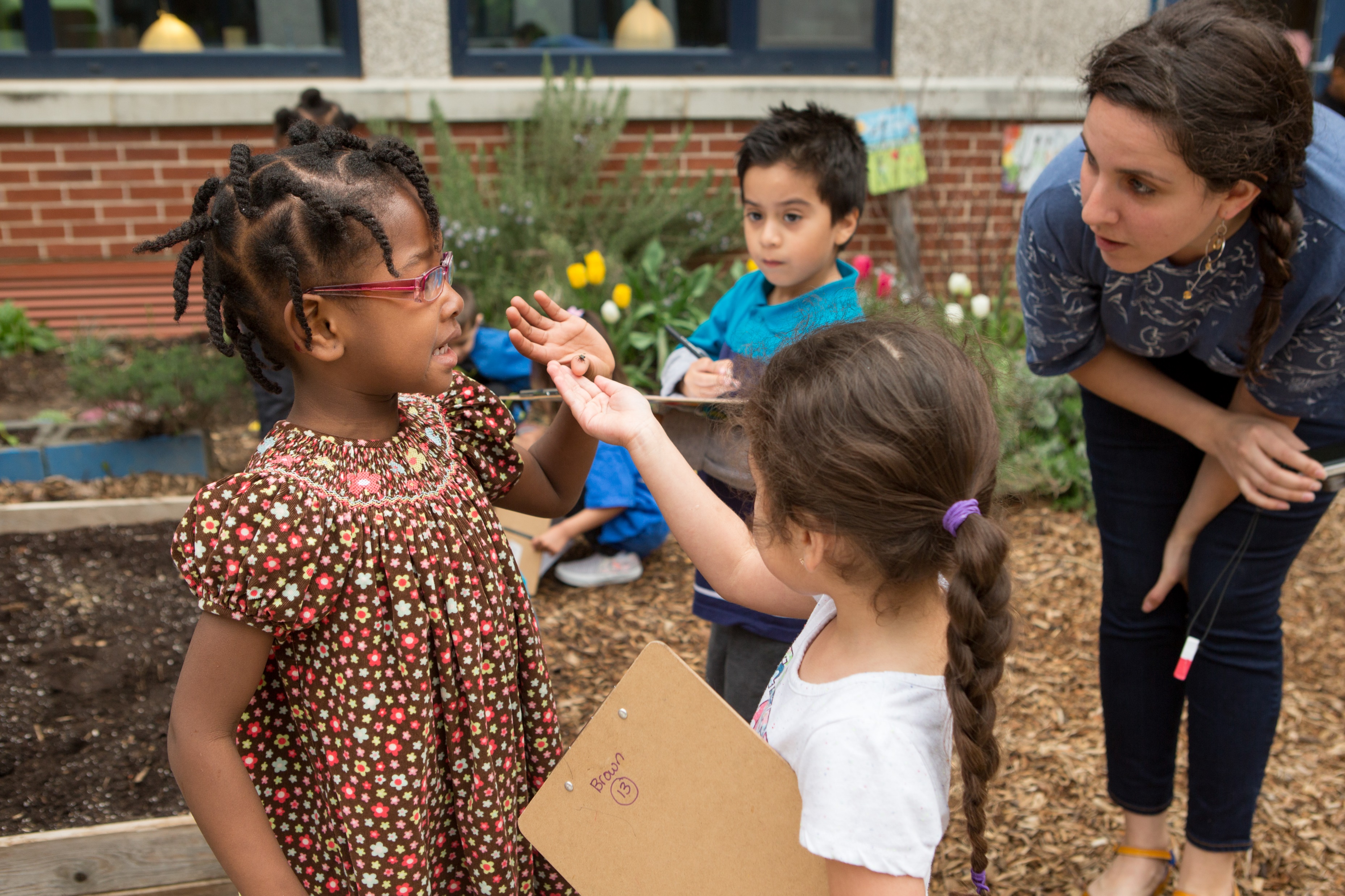 clinical/behavioral issues;
influence of the school climate on the student, including safety issues;
availability and quality of the services in the school to meet the student’s educational and social emotional needs; and
availability of special education/504 services, if applicable.
15
Other Considerations for BID
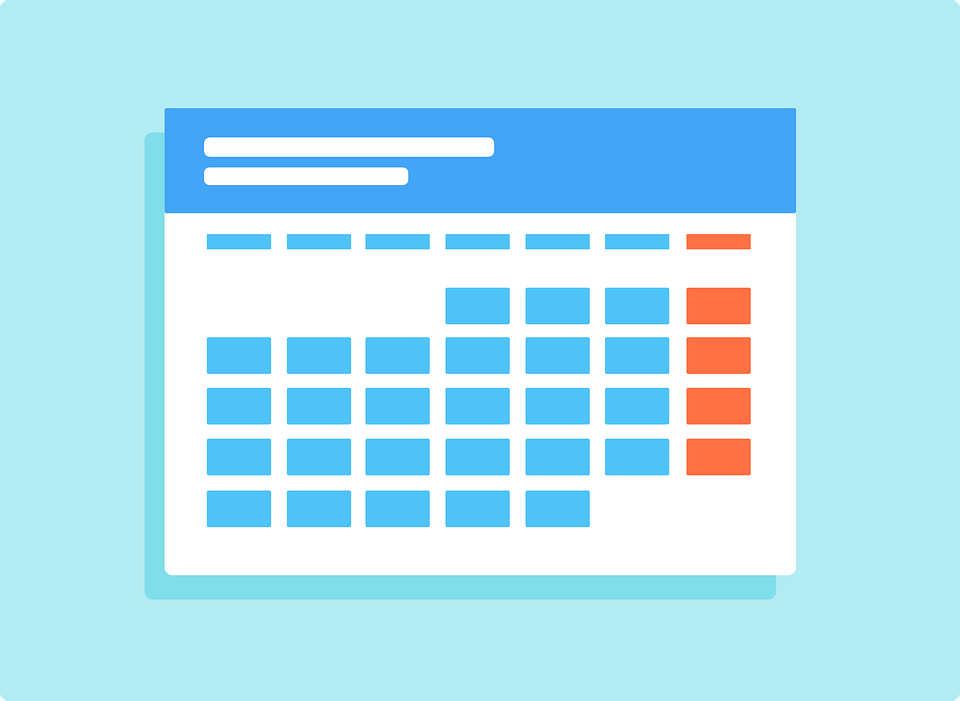 Is the school of origin in the best interest for a limited duration of time (e.g., until the end of the school year, the end of a testing or grading period, or the end of a particular grade)?
16
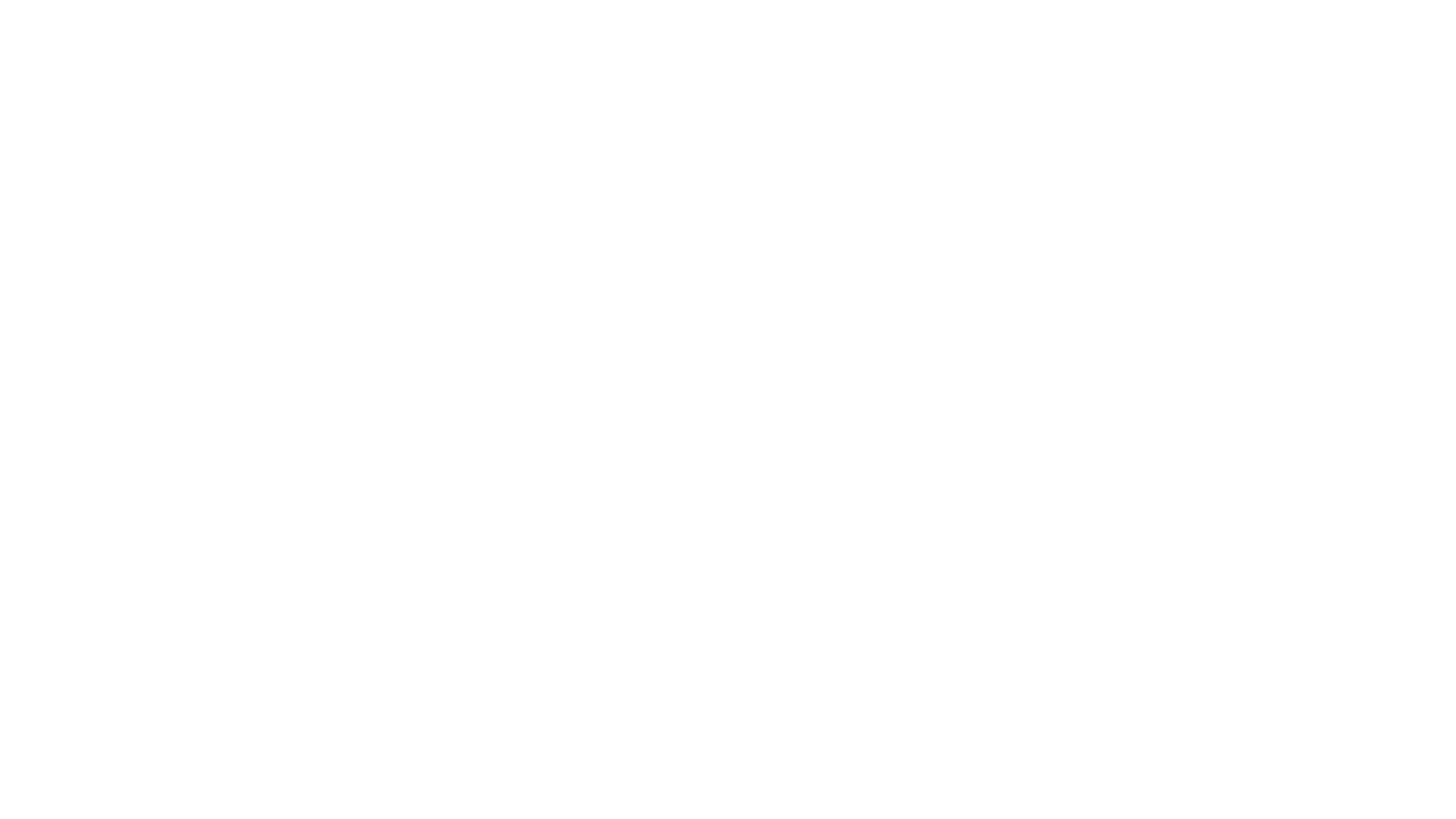 Other Considerations (cont’d)
Transportation costs should NOT be a factor in determining the best interest.
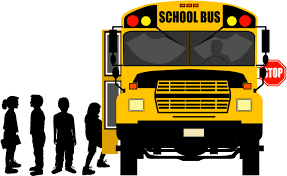 17
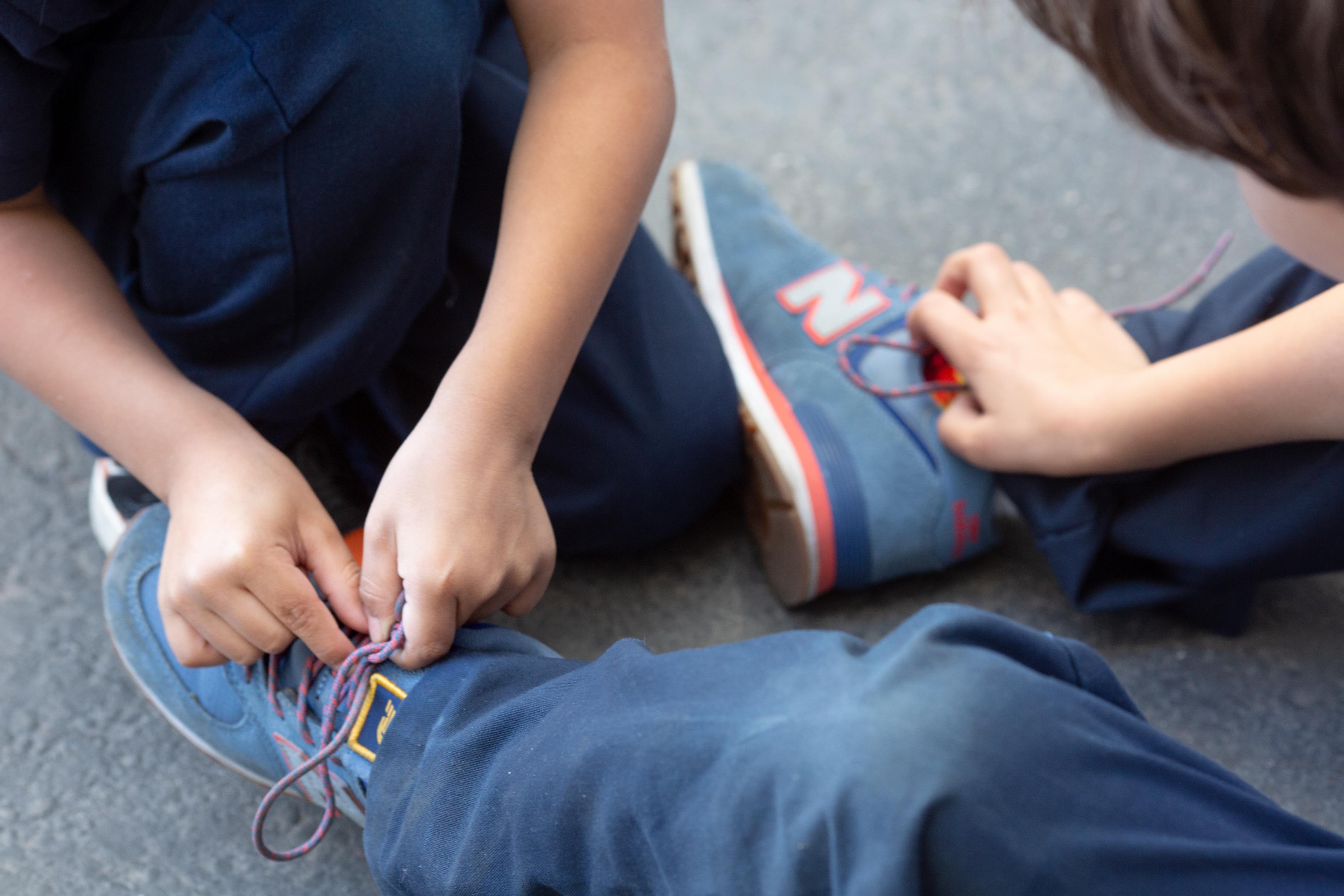 18
Transportation
Districts and DHHS must collaborate to establish policies to ensure students who need transportation to remain in their school of origin can do so.
Districts (i.e. POCs) should document all costs associated with this transportation.
Follow these steps to determine how  transportation will be provided:
If the student has an IEP with transportation service  DOE reimburses (DOE contact – lori.freeman@maine.gov )
If the student does NOT have an IEP, check with CPS Caseworker or Supervisor to see if they can assist with transportation
If CPS cannot assist with transportation, any additional transportation costs will be split 50/50 between school districts
DOE-DHHS TransportationMOU (est. 2019)
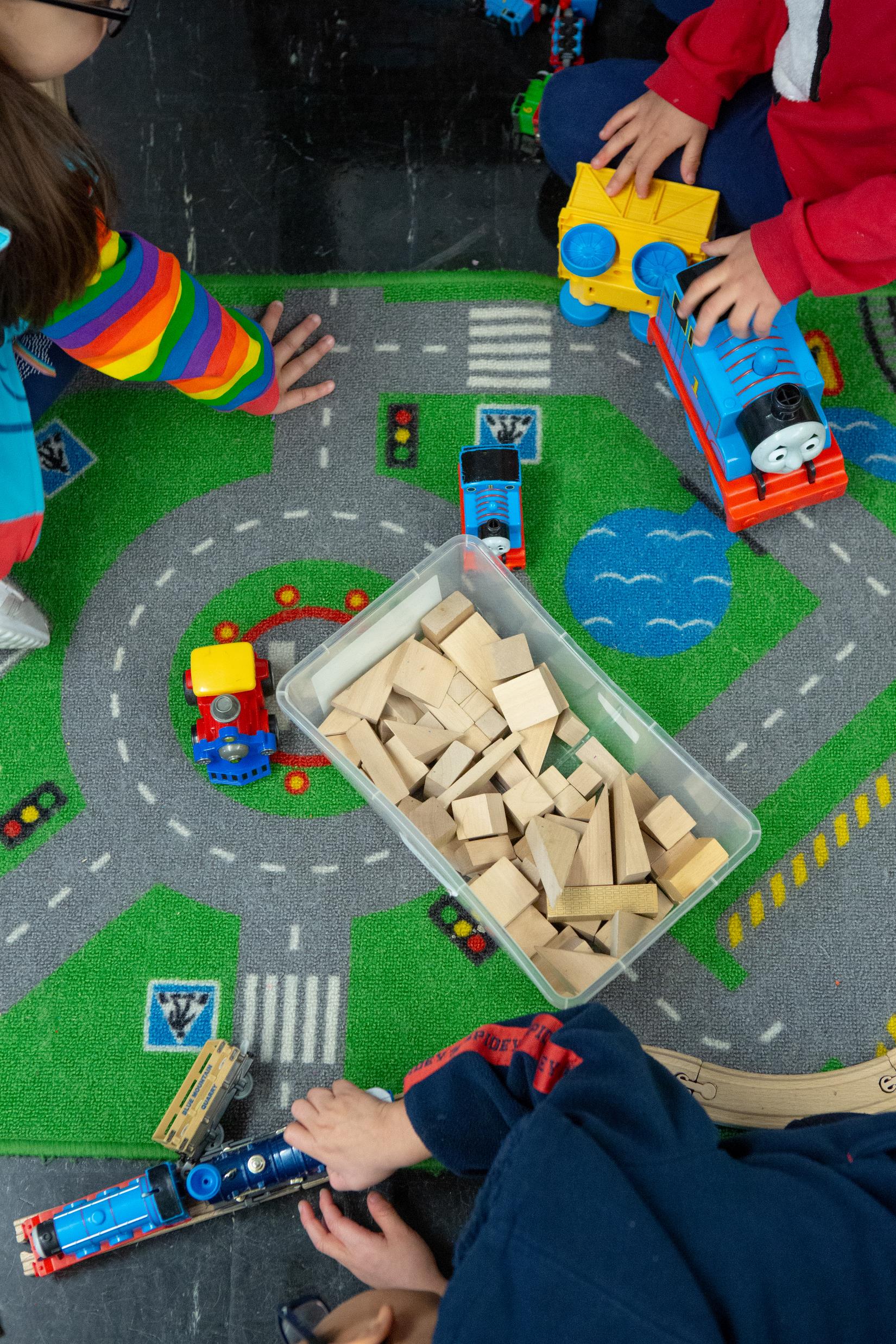 Transportation Strategies
Liaise with school and transportation staff and shelter workers.
Assess access to school buses (including special education).
Coordinate formal/informal agreements with districts where students covered under McKinney-Vento cross district lines.
Access public transit, including supporting parents to travel with younger children.
Consider approved carpools, van or taxi services, Uber, etc.
Provide vouchers for families with access to cars.
Pursue inter-agency solutions.
20
Immediate Enrollment
If BID supports attending school locally (where placed in foster care), districts must enroll immediately, with or without documentation, including academic, health, discipline and/or special education records.
DHHS provides notice to school district, which includes emergency contact, residence, CPS Caseworker, record release, transportation needs, etc.
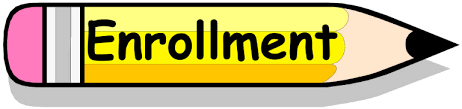 21
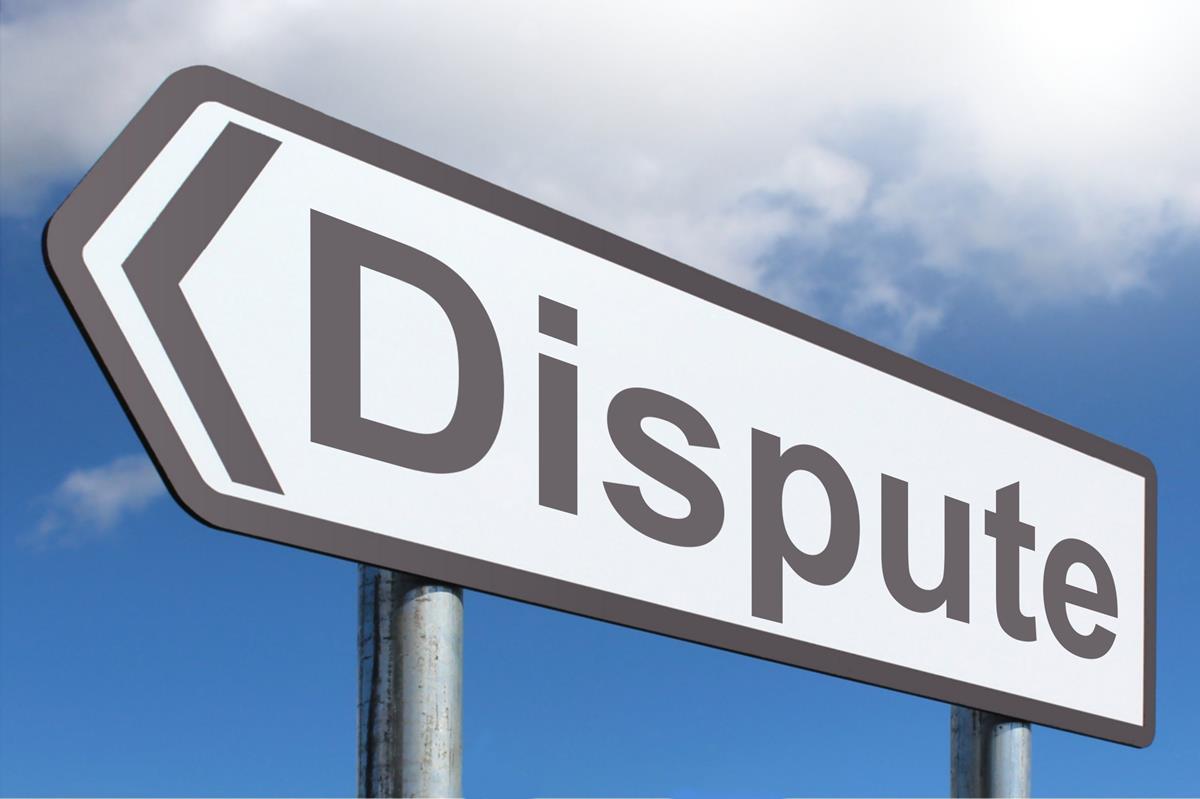 22
School Selection Disputes
After the BID, DHHS has the authority to make final decisions about the best interest, but a school district may dispute.During the dispute resolution process, the student must attend the school selected by DHHS. Transportation must be provided if needed.
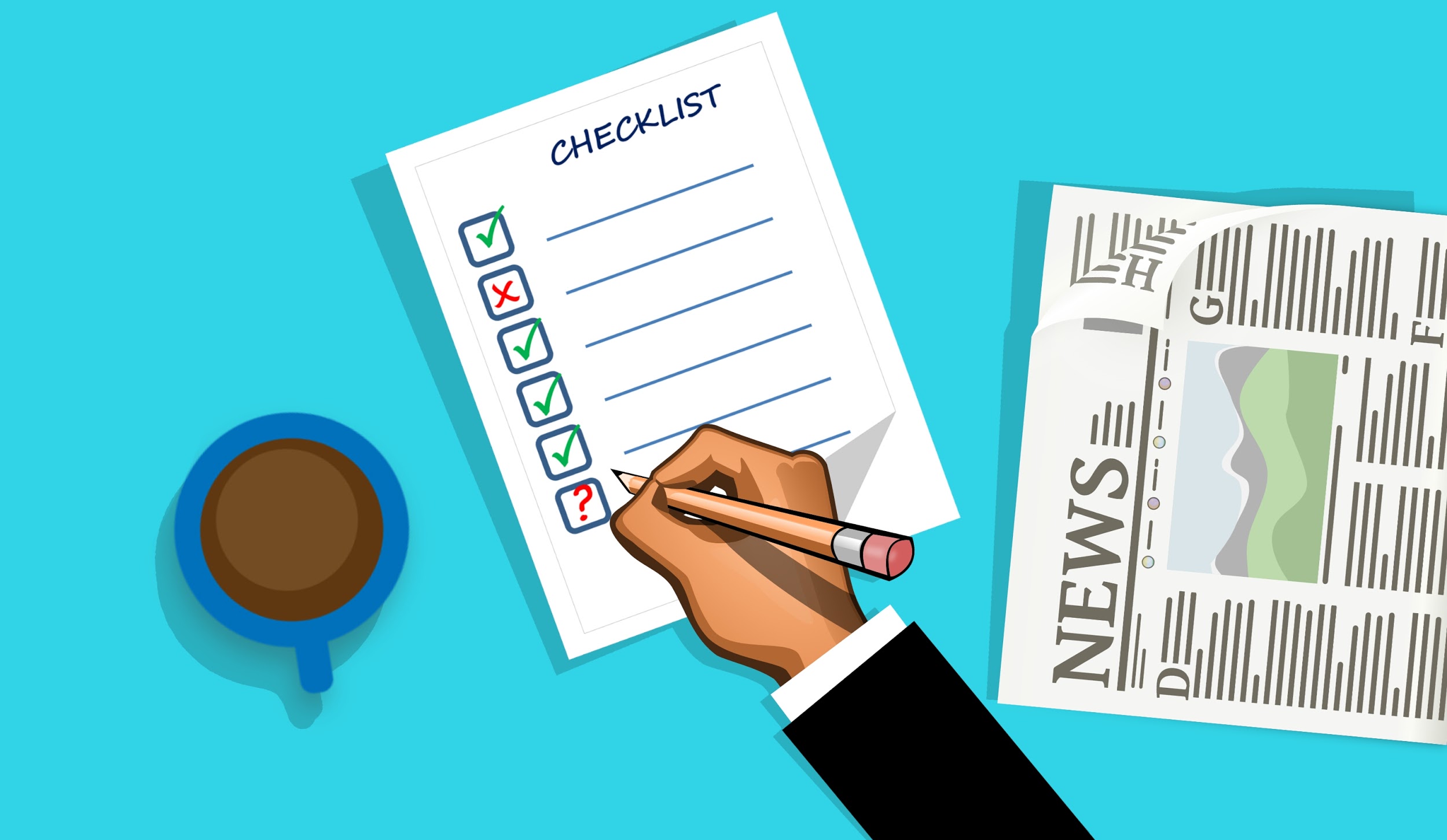 Ensure that students in foster care are…
identified and supported through coordination between School Districts and OCFS.
are enrolled in and regularly attending school.
Role of School District Foster Care POC
23
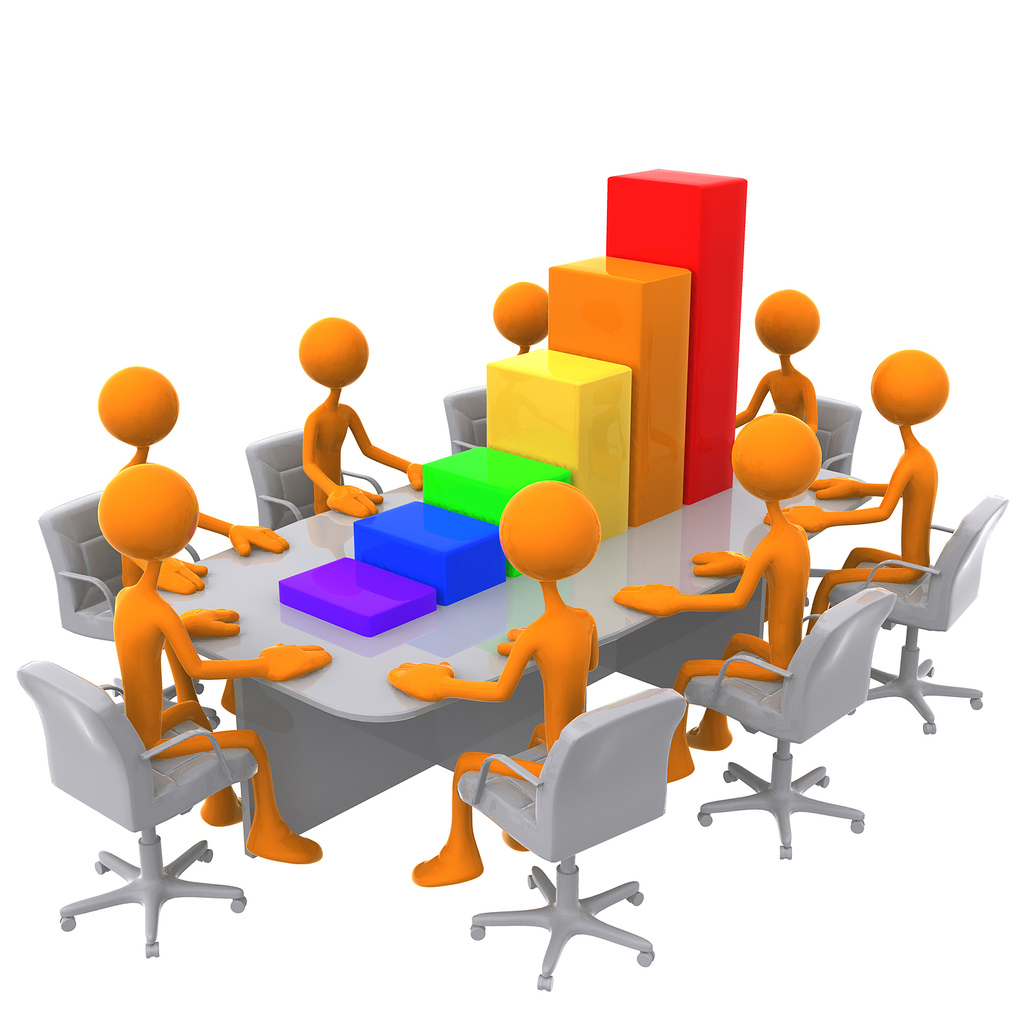 School District Foster Care POC, cont’d:
Participate in making and documenting BIDs with OCFS representatives.
Ensure school enrollment of students and timely transfer of records.
Develop procedures for coordinating cost-effective transportation.
Facilitate professional development for district staff.
24
School and Student Supports
| Department of Education (maine.gov)
25
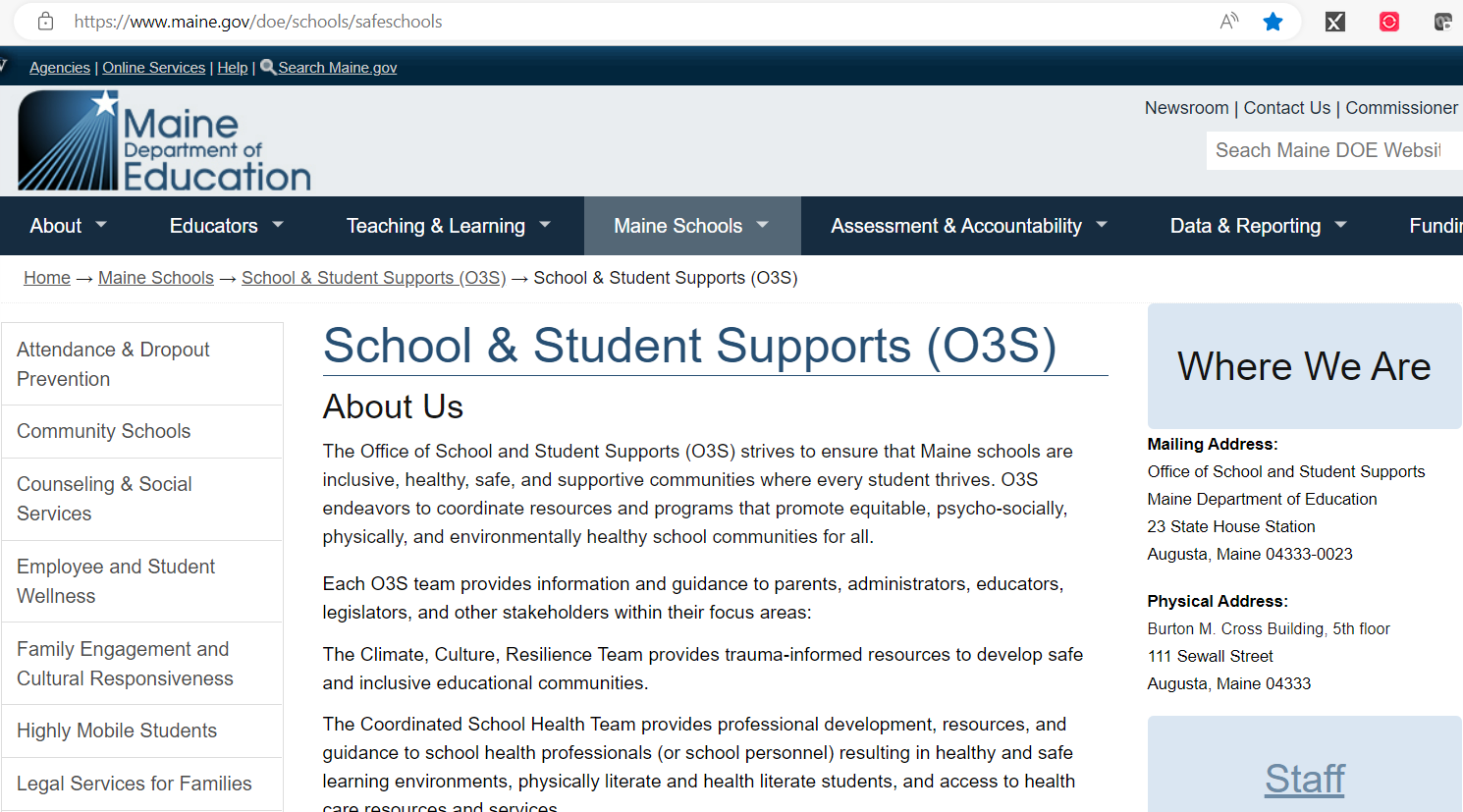 https://www.maine.gov/doe/schools/safeschools
26
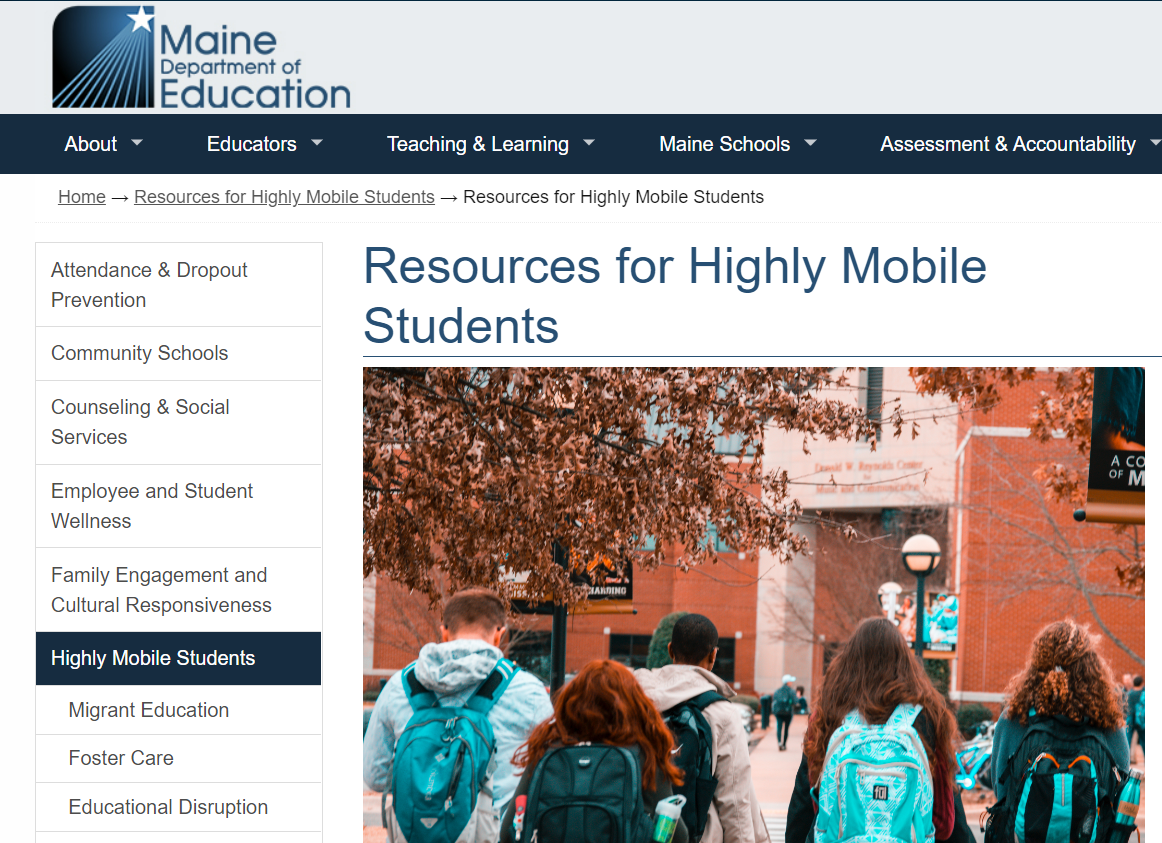 https://www.maine.gov/doe/highmobility
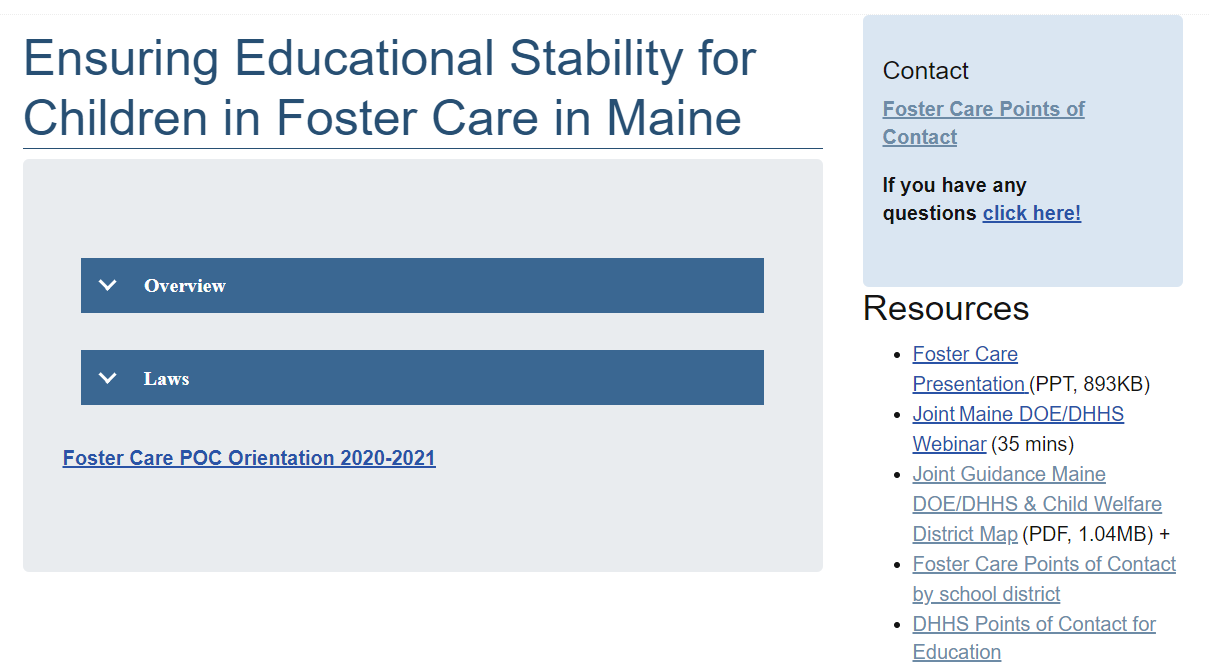 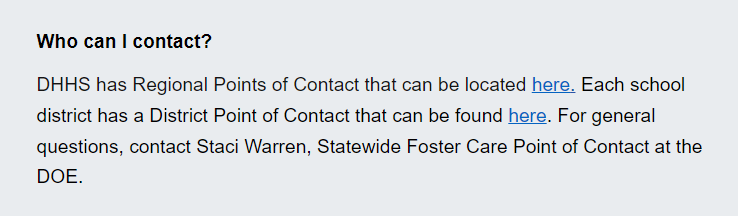 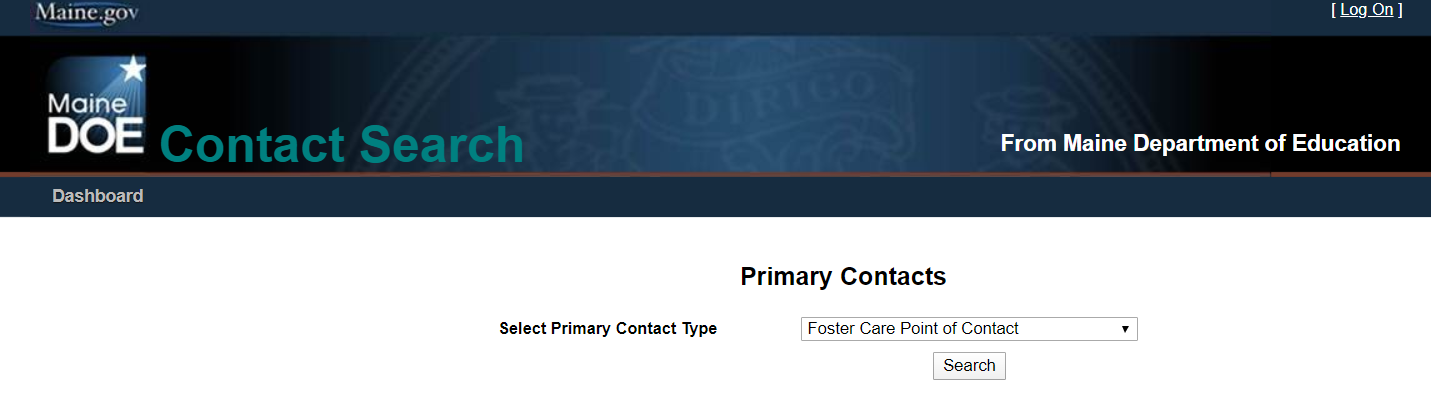 Neo.maine.gov
29
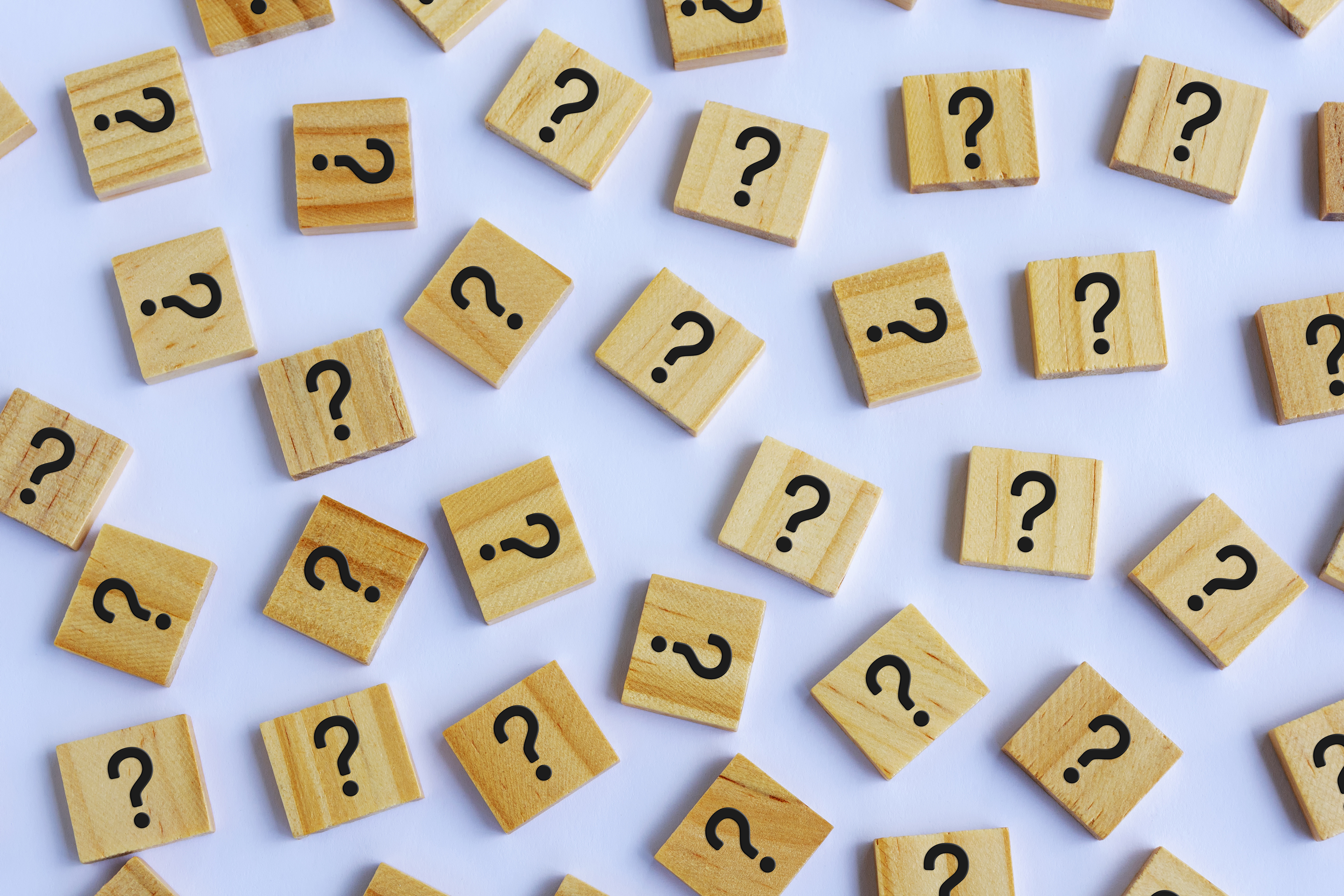 Link to required quiz for 2022-2023
Click here to complete the Point of Contact Quiz to check comprehension (required for all district POCs annually) – a certificate will be sent to you after completion
 
Or copy and paste this link to the quiz: https://forms.office.com/Pages/ResponsePage.aspx?id=q6g_QX0gYkubzeoajy-GTh3ciwadsupAk4Irx08pO-1UMEY2NlVRMTY1UDVBMklVWlZGNzBHVzZDTS4u
31
Contact
Julie A. Smyth, Director O3S
State Foster Care Point of Contact
Julie.a.smyth@maine.gov 

Staci H. Warren, Administrative Asst. 
staci.h.warren@maine.gov
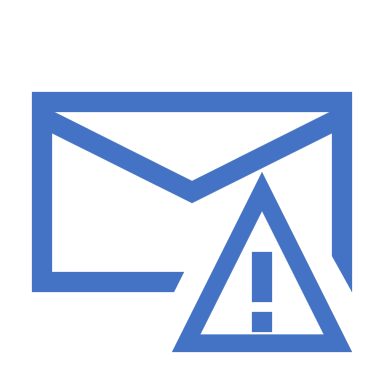 32